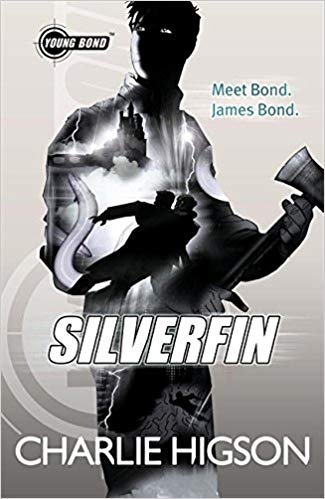 Silverfin

Chapter One
From ‘his heart sank’ to the end
https://www.lovereading4kids.co.uk/extract/2366/Young-Bond-Silverfin-by-Charlie-Higson.html
Quick Start
What was caught on the rod?
Why is the boy there?
What does the boy have to eat?
What is the name of the lake?
What type of fish is the silverfin?
What bait does the boy try to use last?
Vocabulary Check
tremendously powerful and single-minded
he’d  reluctantly gone home 
deeply embedded hook 
a seething mass in the water
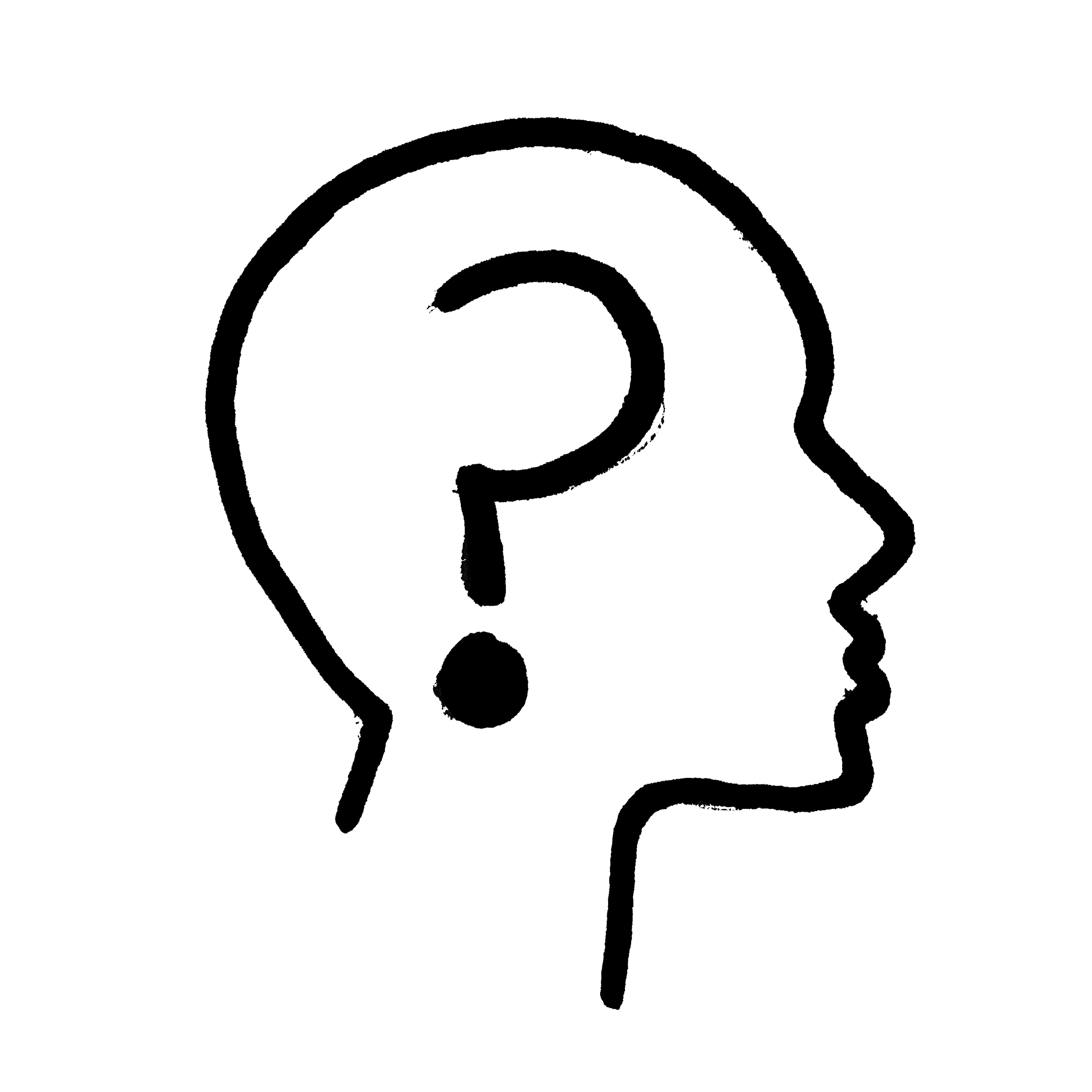 Individual Thinking
Look at Page 8 
Find and copy a word that shows you that the eel moves quickly.
Why did he need to get the eel off the hook?
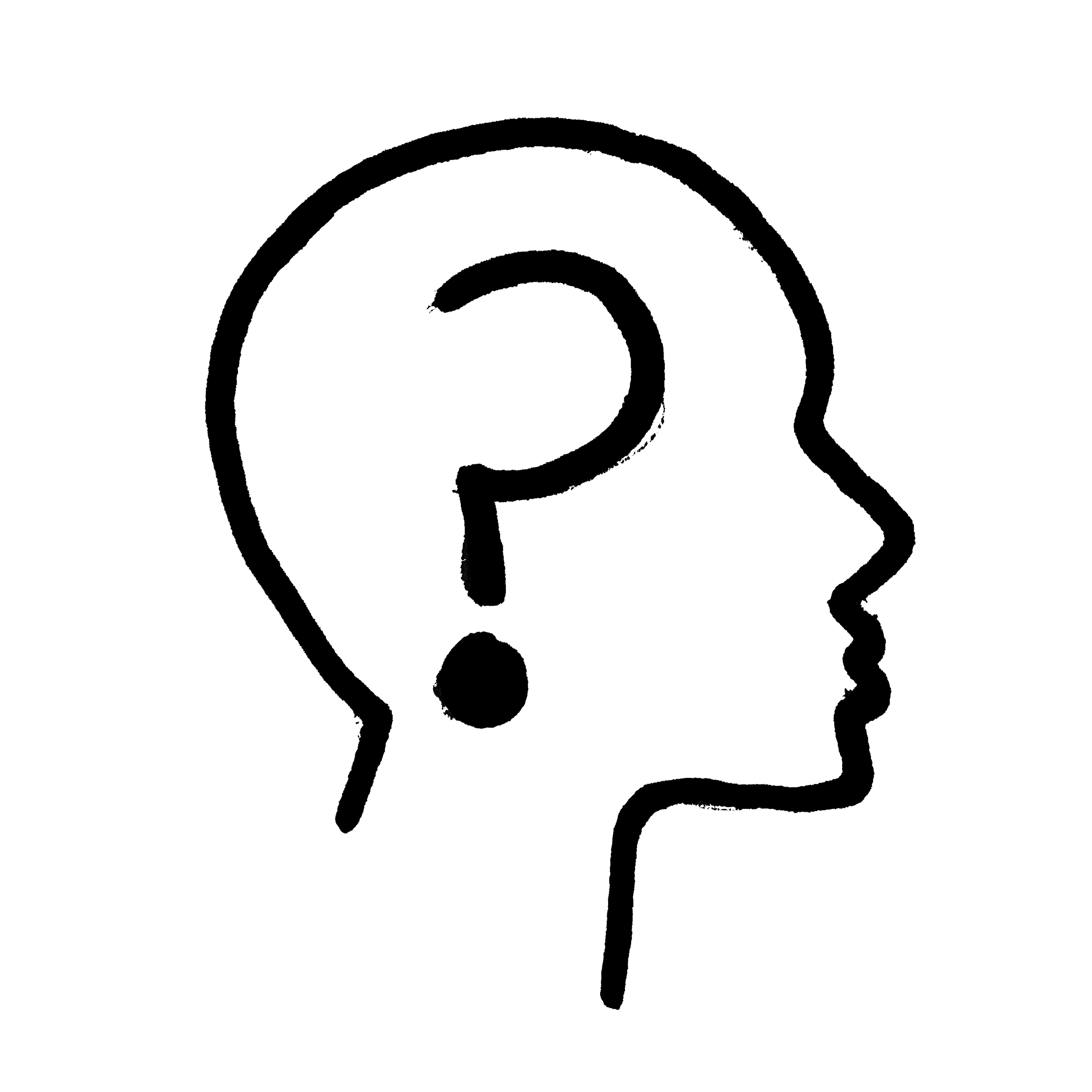 Individual Thinking
Look at Page 9
Find and copy a phrase that shows that the boy stayed silent.
Why did he do this?
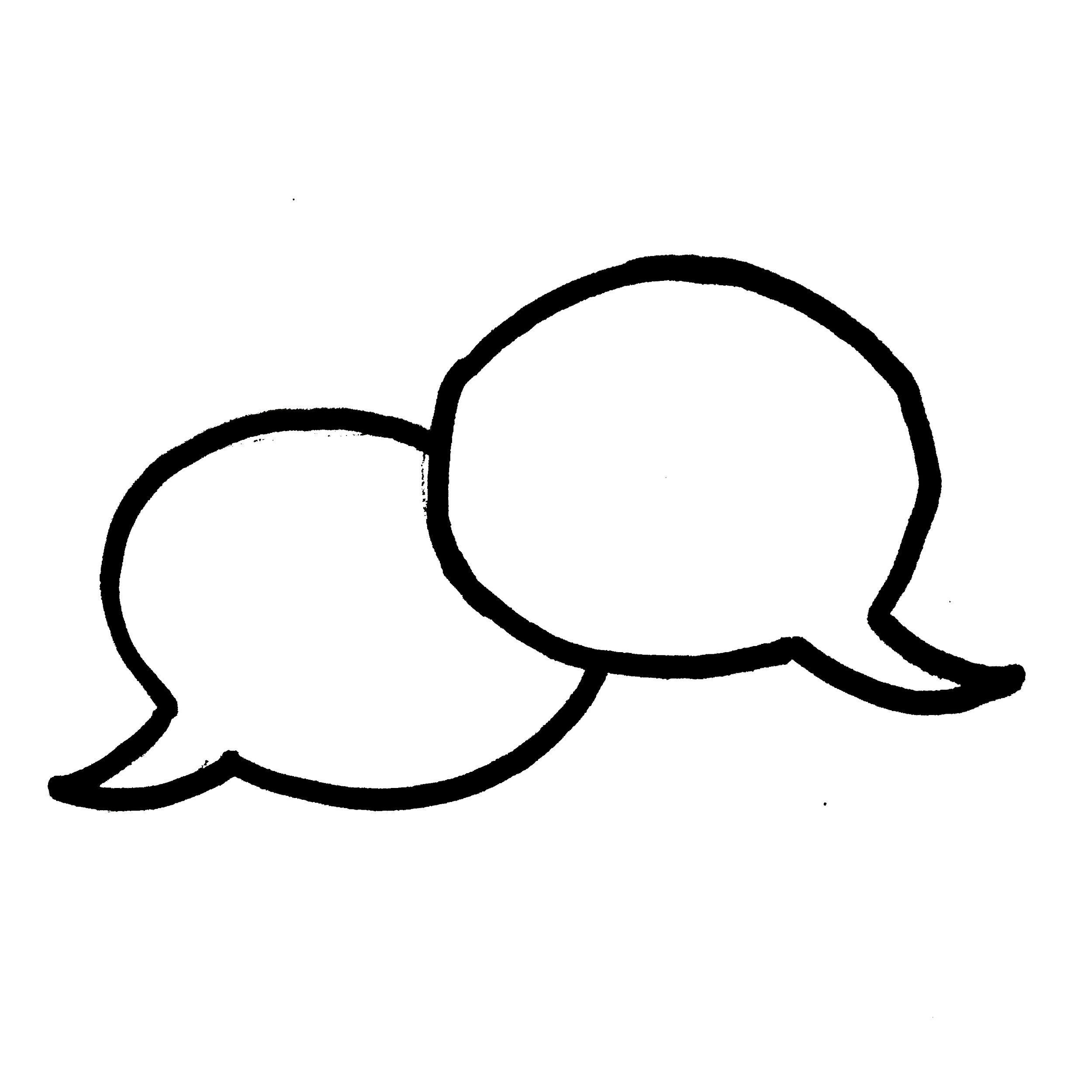 Partnered Talk
‘A wave of sickness passed over the boy’
Why did this happen?
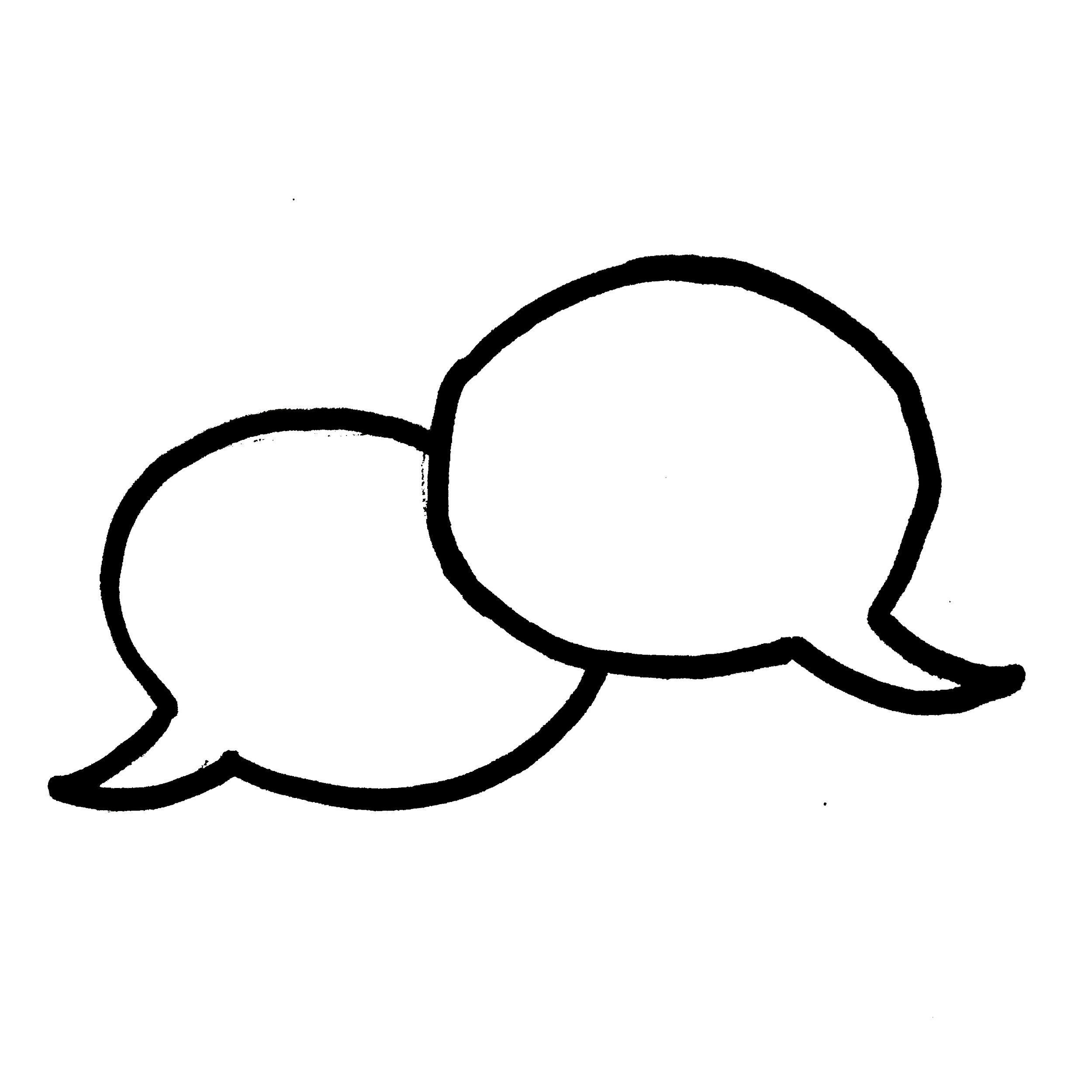 Partnered Talk
How did the boy remove the hook from his thumb?
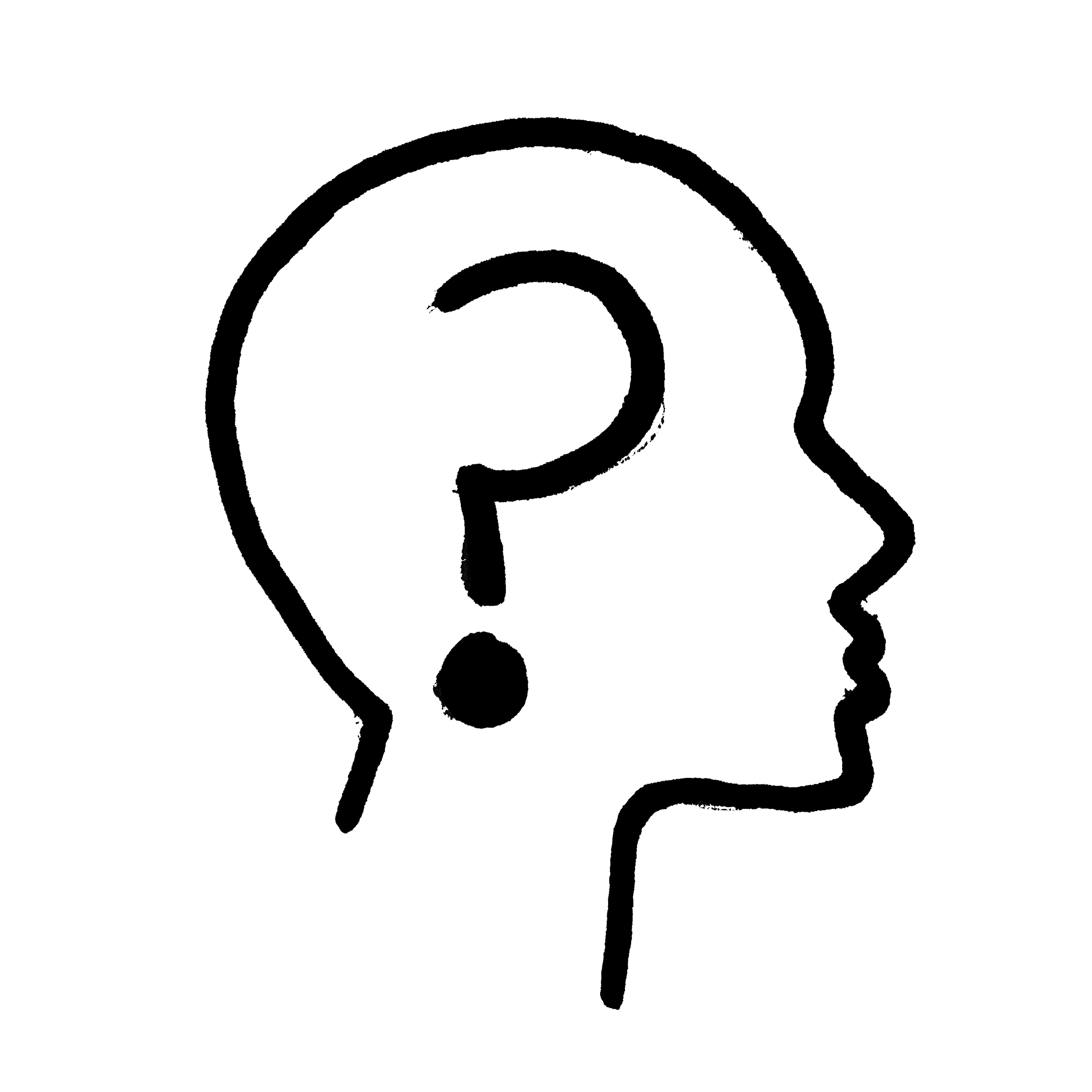 Individual Thinking
Look at ‘and then he felt it’ on Page 10.
Why does the author use a series of short sentences here?
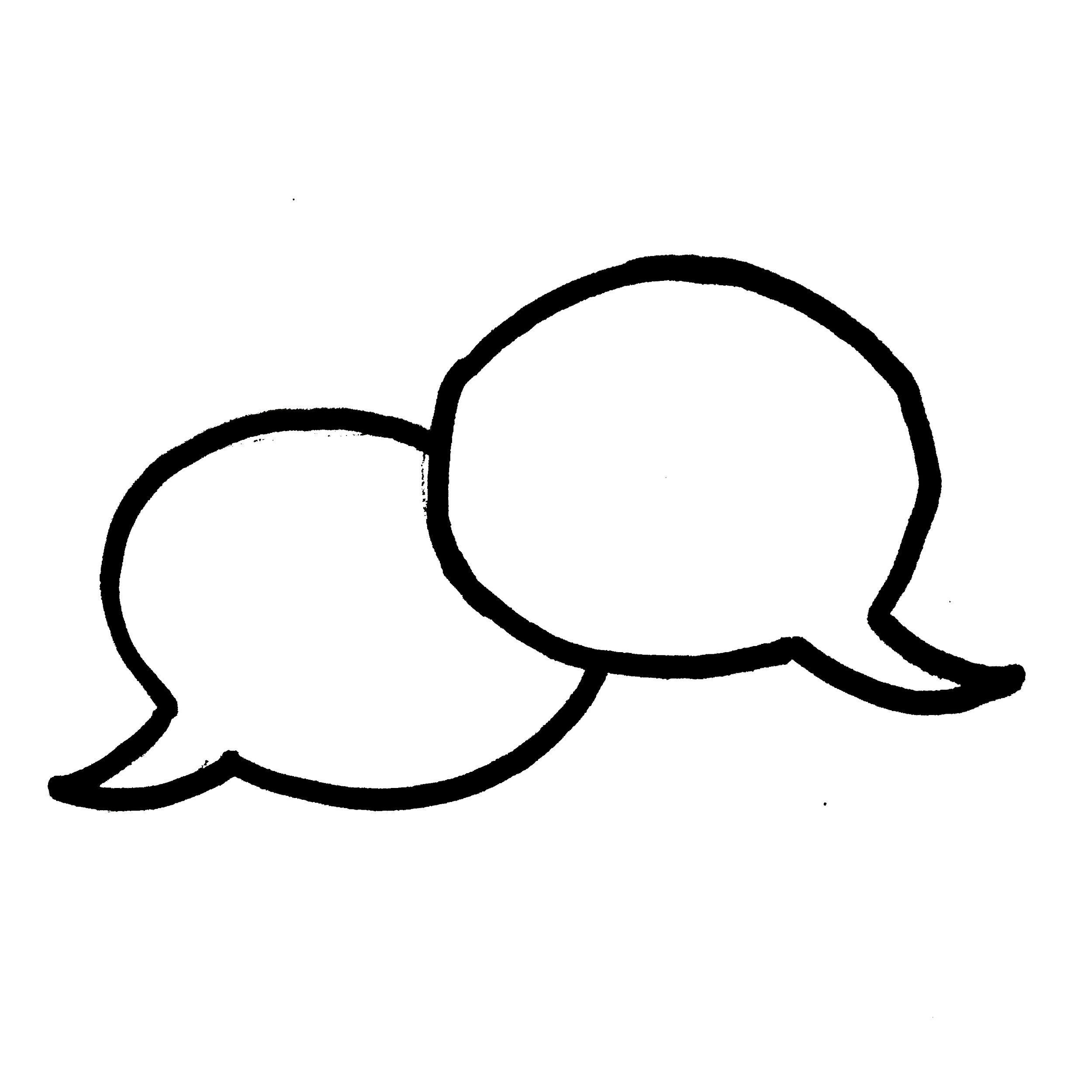 Partnered Talk
‘“Help! he screamed, “help me!”
Was this a good idea? Why?
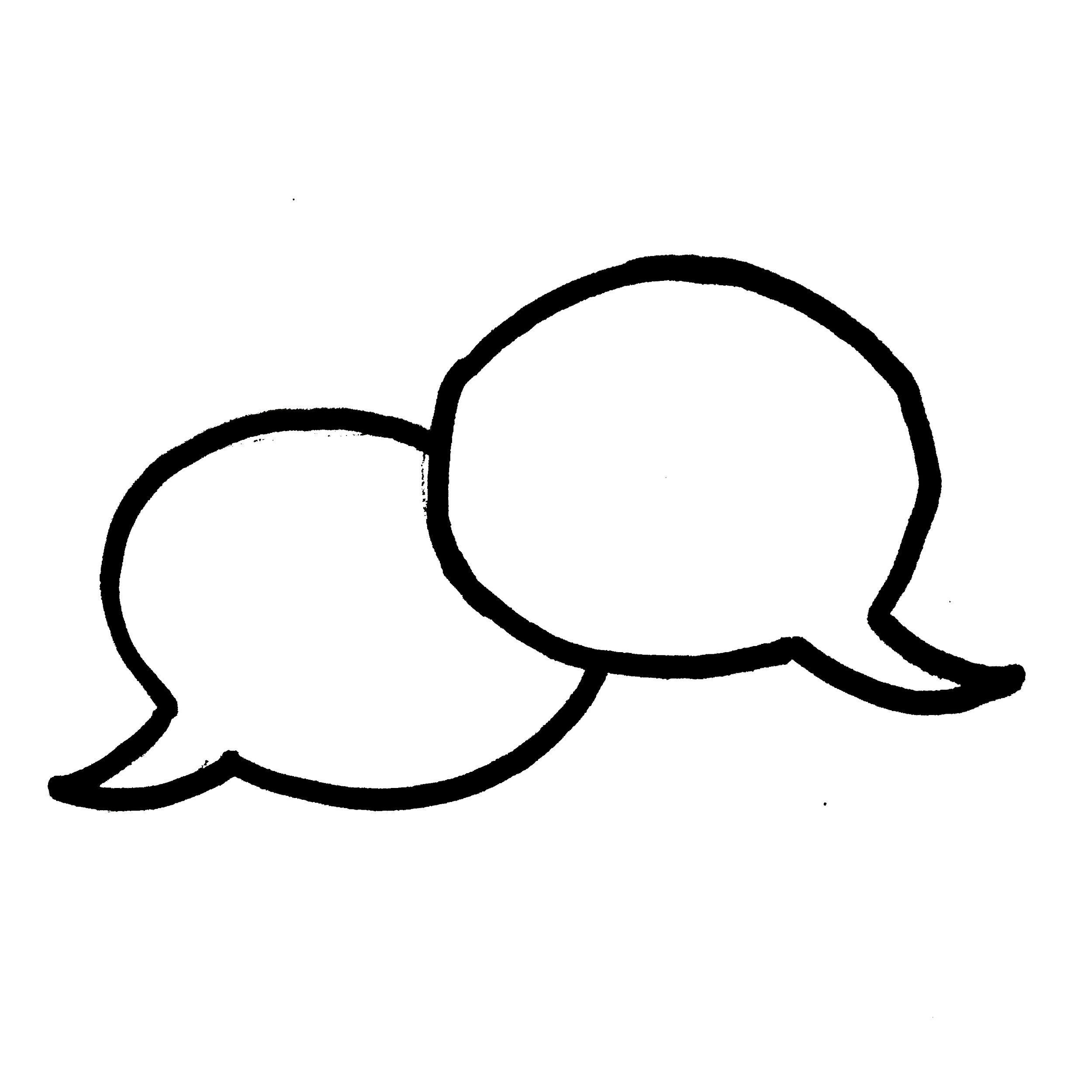 Partnered Talk
‘No, the boy wanted to shout’

Why didn’t the boy want the man to go into the water?
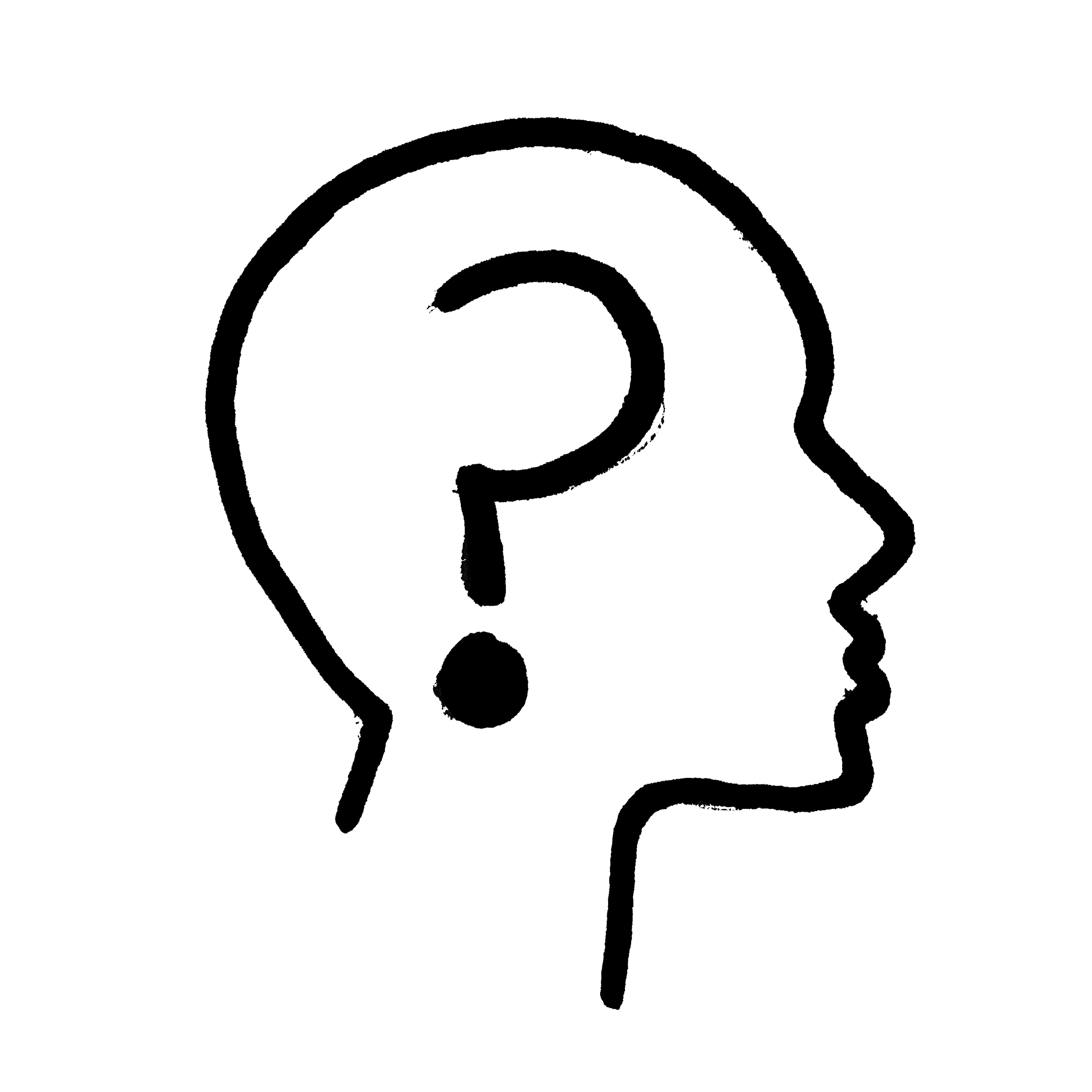 Individual Thinking
Draw how the man looked.
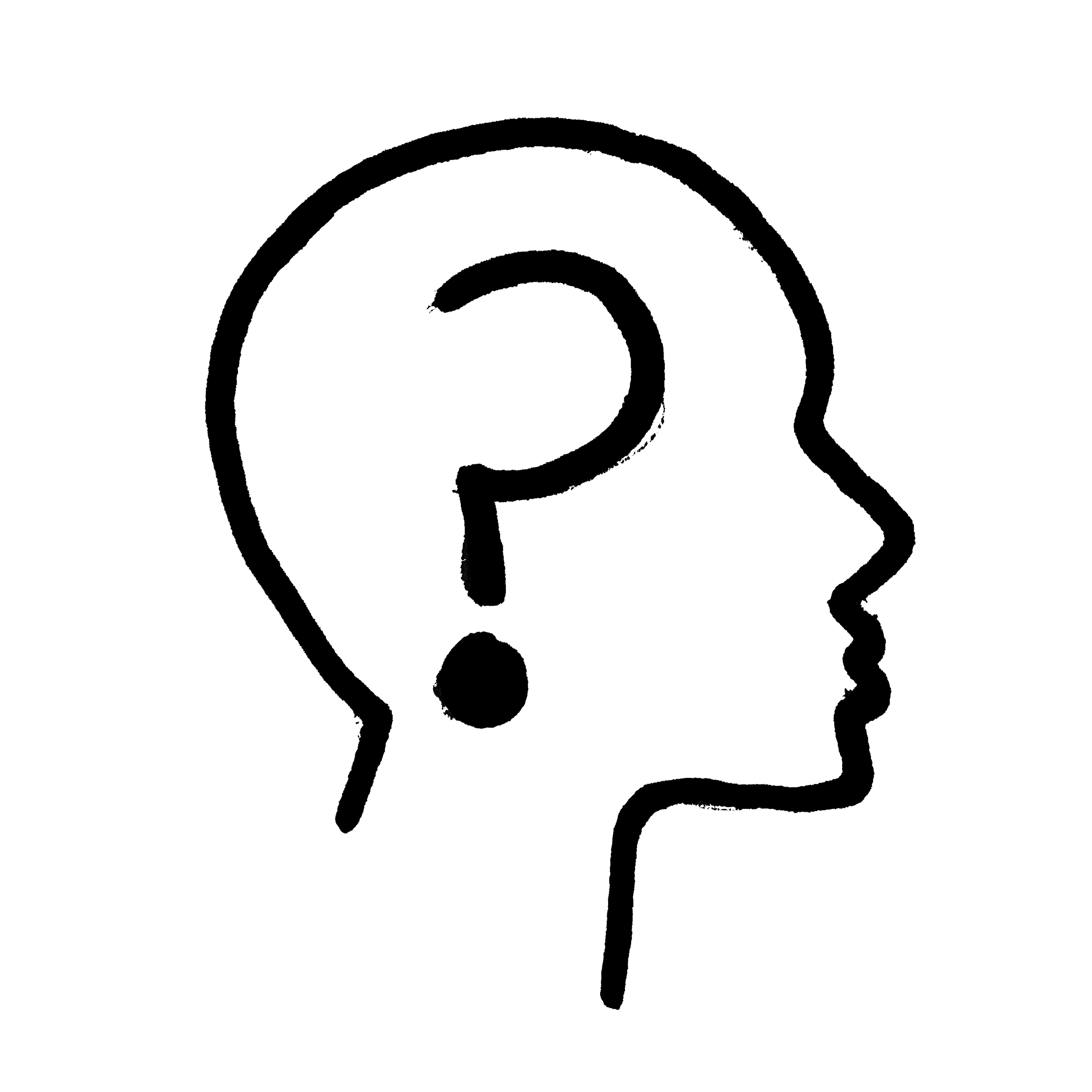 Individual Thinking
‘Then the waters closed over the boy and he knew nothing more’

What happened to the boy?
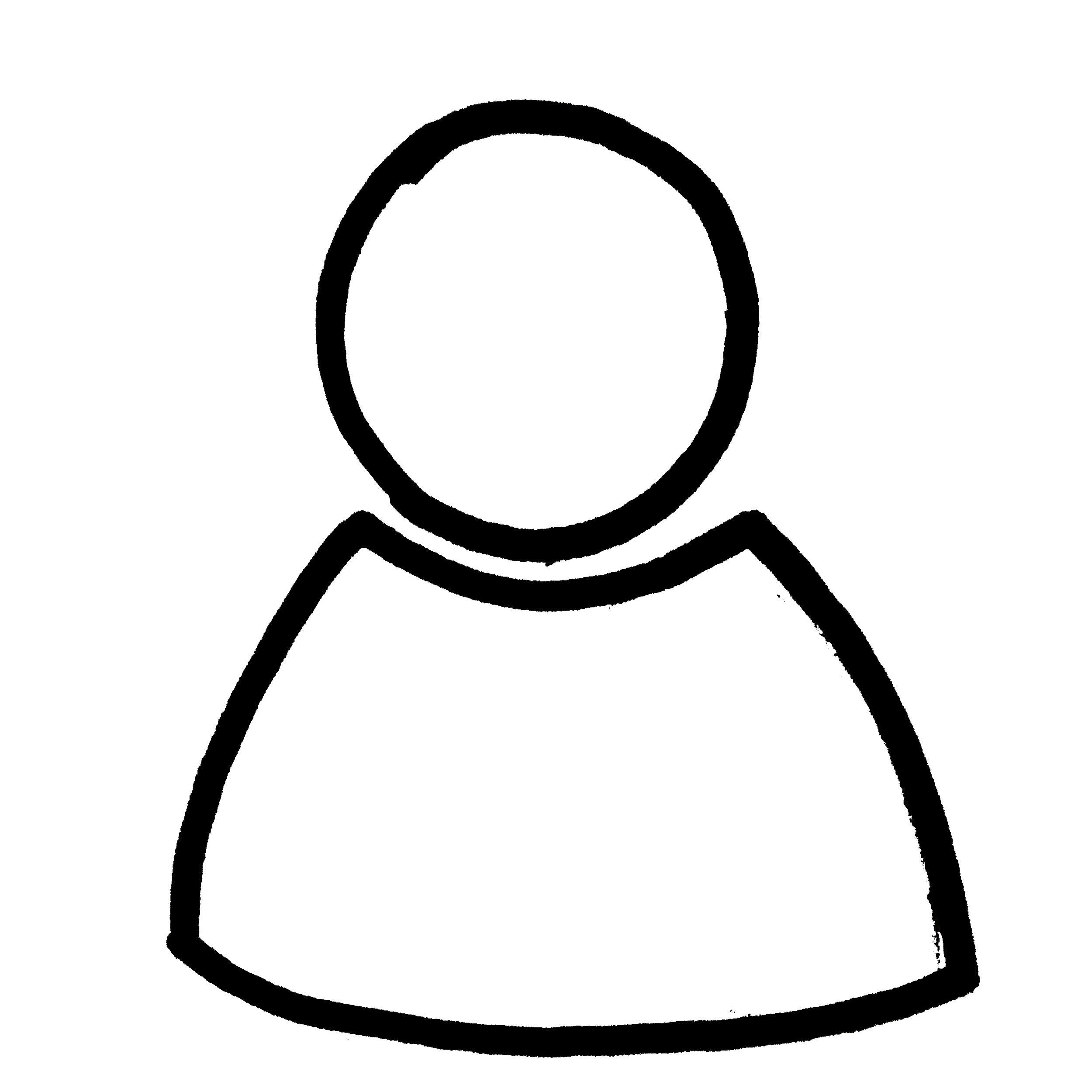 Solo Work
Queries and Theories